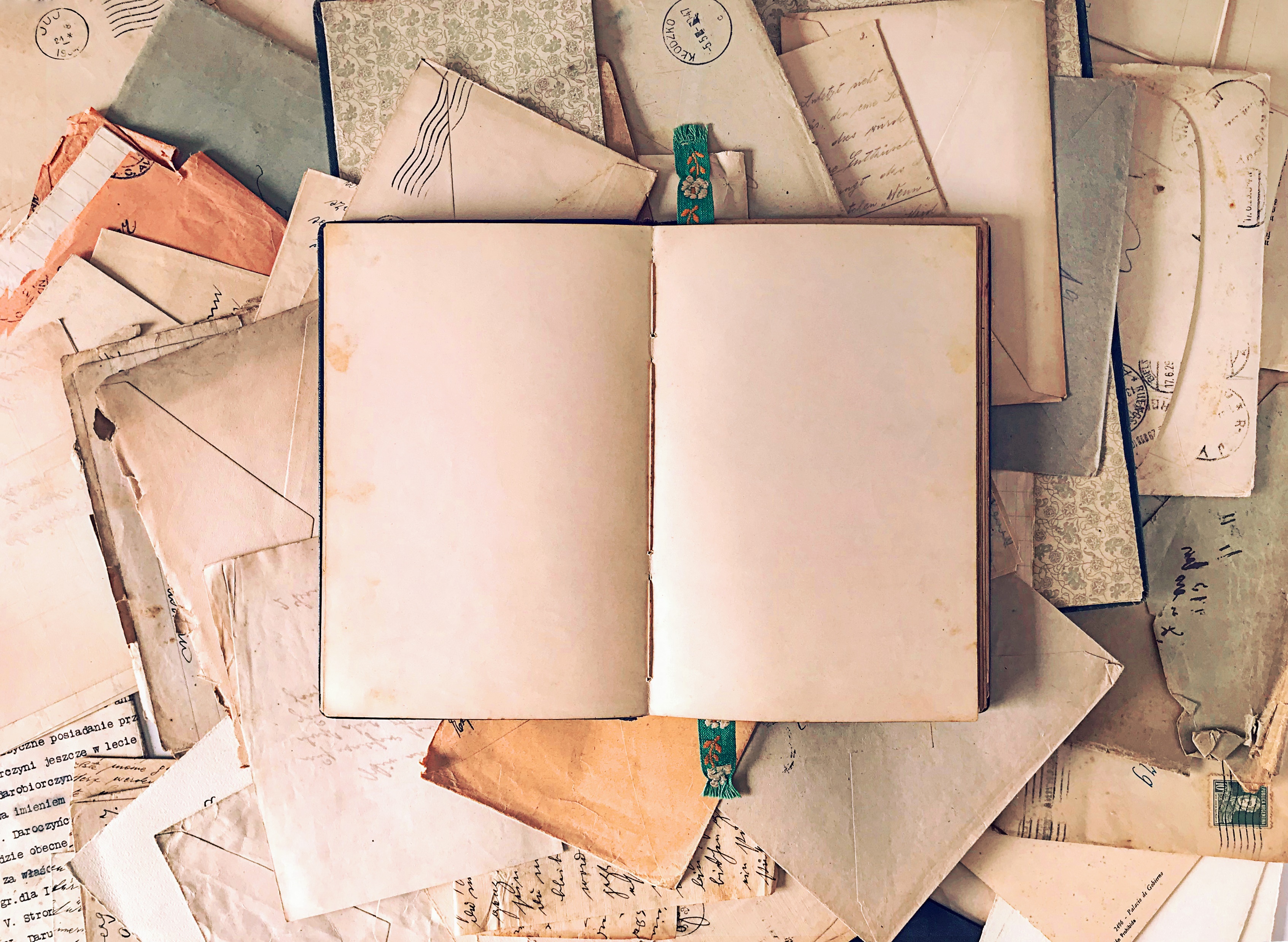 Мнемотехніки в роботі педагога
Мнемотехніка - це
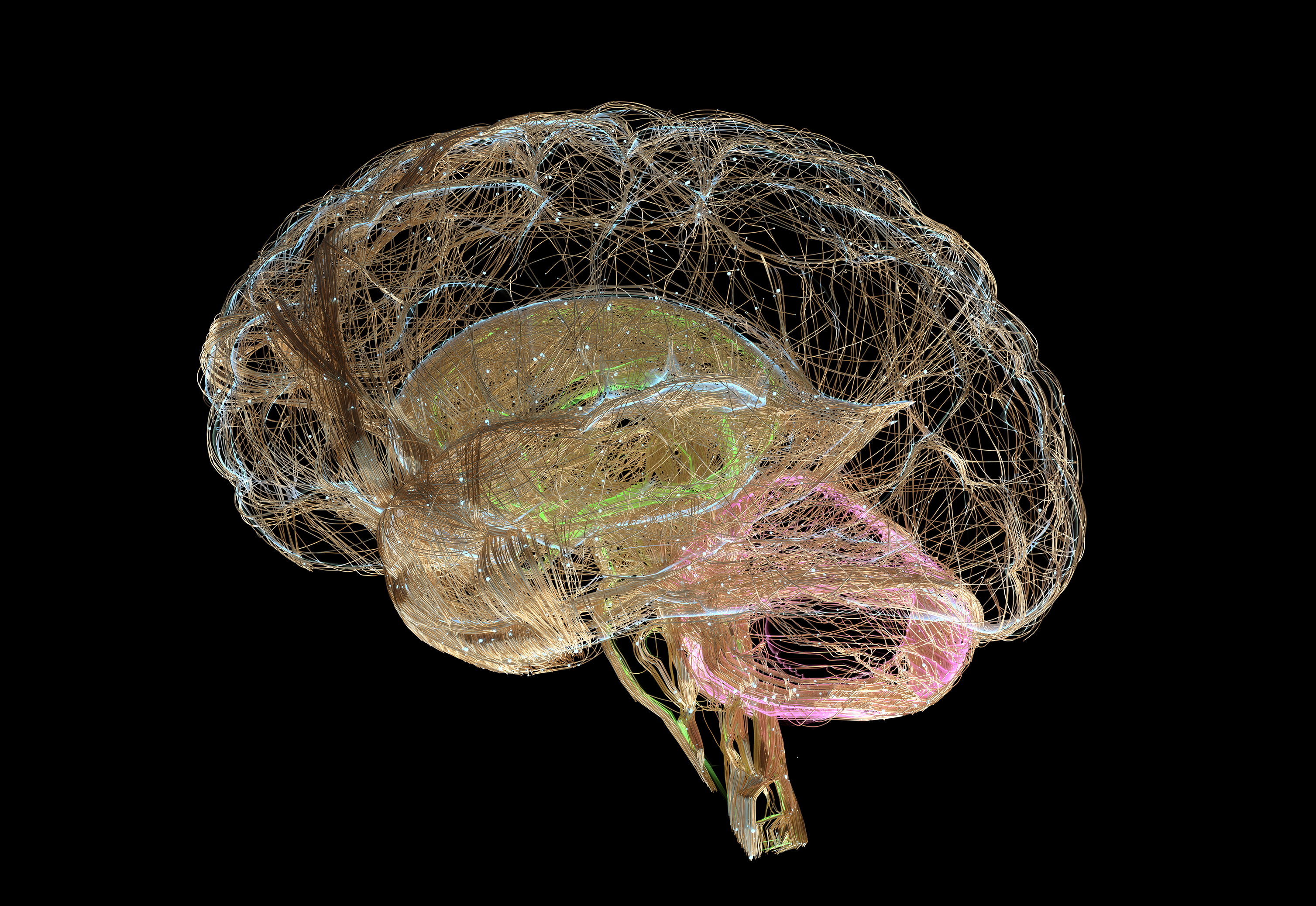 це система методів та прийомів, які допомагають розвивати можливості пам’яті та в результаті засвоювати великий обсяг інформації.
Дві головні переваги володіння мнемотехніками для педагога
Ця техніка однаково ефективна для дітей і дорослих. Вона э дуже корисною, оскільки:
На цьому курсі ми розглядатимемо